HÀNH TINH XANH CỦA EM
BÀI 9
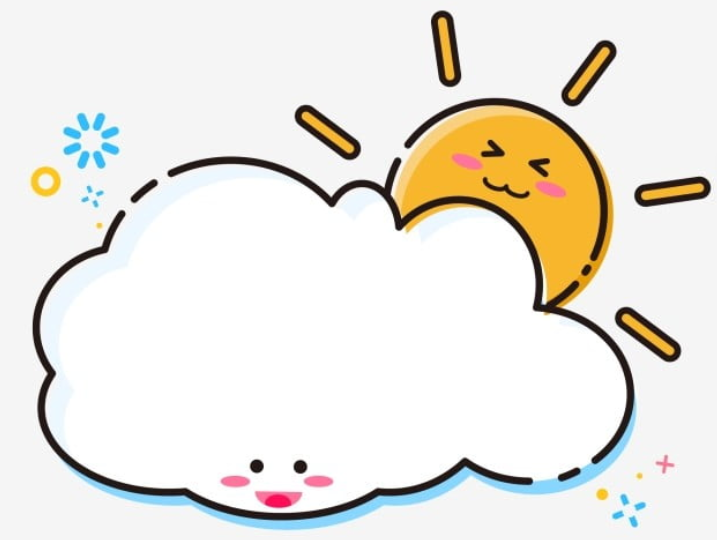 TIẾT 3
TẬP VIẾT: CHỮ HOA U- Ư
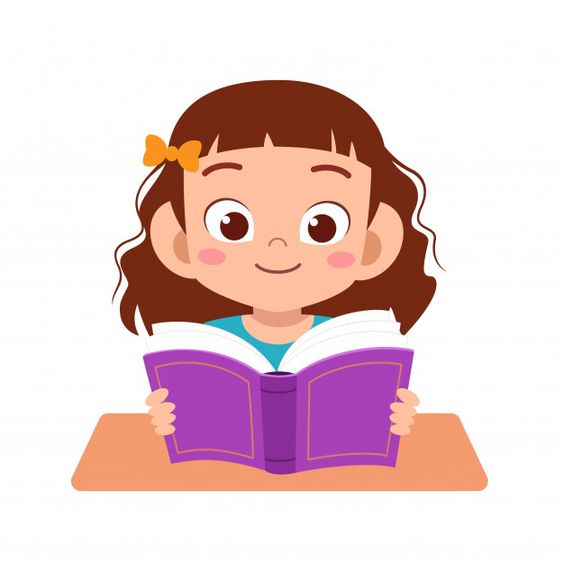 YÊU CẦU CẦN ĐẠT
- Viết đúng chữ  U, Ư cỡ vừa và cỡ nhỏ.
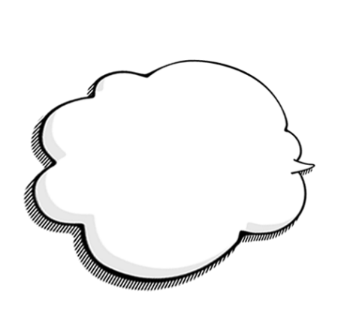 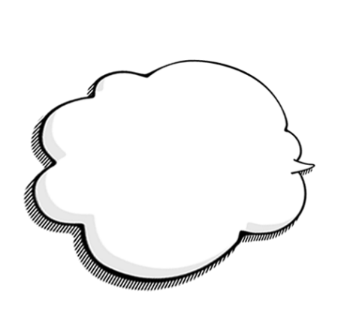 Viết đúng câu ứng dụng: 
	 Rừng U Minh có nhiều loài chim quý.
01
03
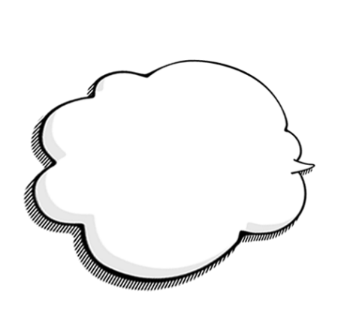 - Rèn tính kiên trì và cẩn thận khi viết.
02
5 ô li rưỡi
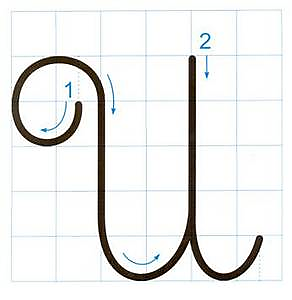 Quan sát và nêu chiều cao, độ rộng của chữ hoa U?
5 ô li
Chữ hoa U gồm mấy nét?
5 ô li rưỡi
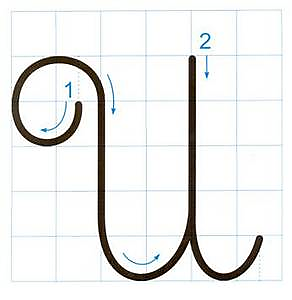 Gần 3 ô li
5 ô li
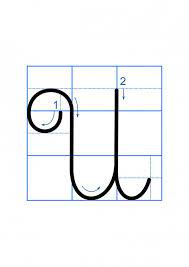 2 ô li rưỡi
So sánh chiều cao, độ rộng của chữ hoa U cỡ vừa và cỡ nhỏ?
Viết chữ hoa Ư
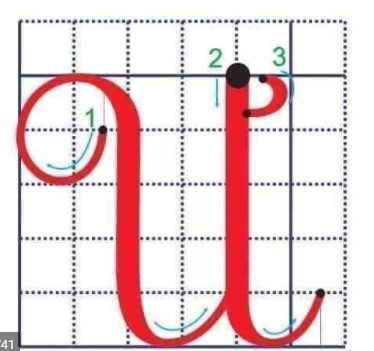 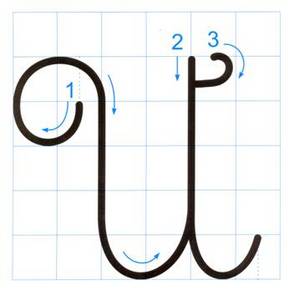 Quan sát và nêu chữ hoa Ư viết giống chữ hoa gì vừa học?
Viết chữ hoa Ư (cỡ vừa)
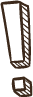 Viết bảng con
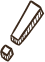 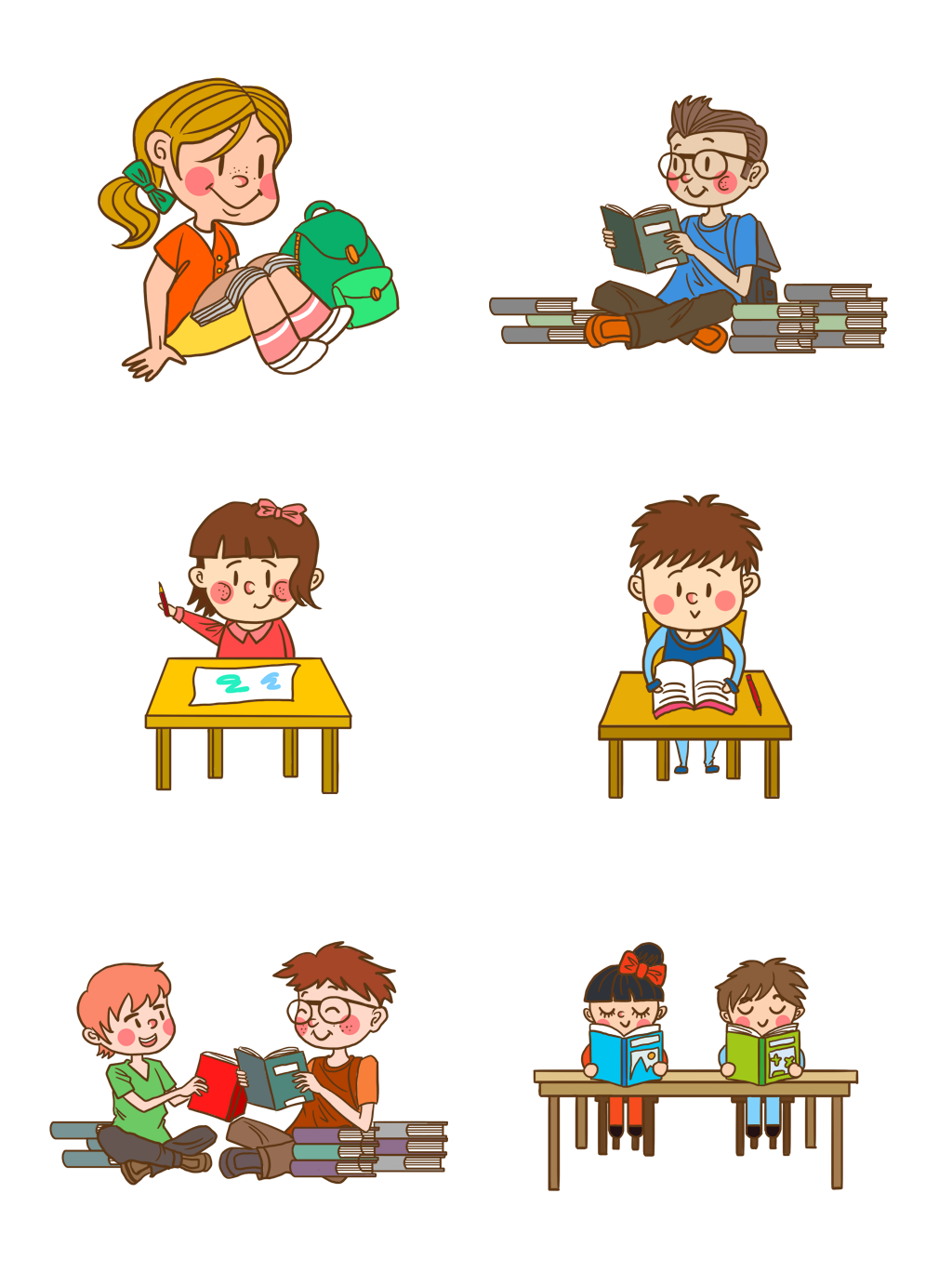 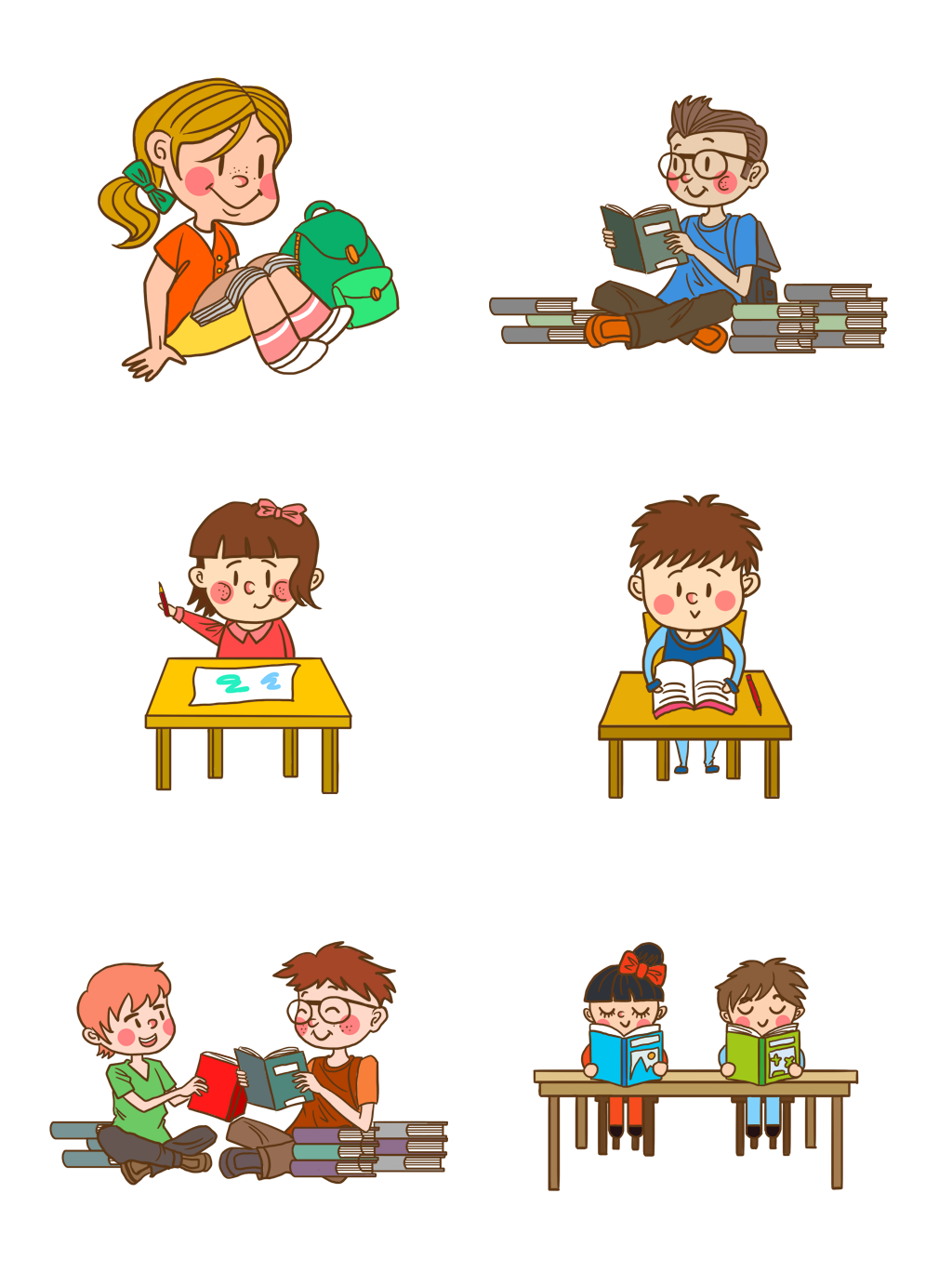 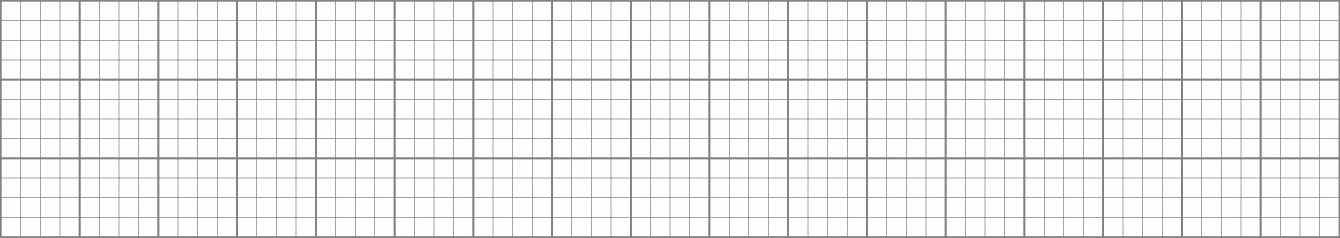 Rừng U Miζ có ηΗϛu loài εim Ǖίý. .
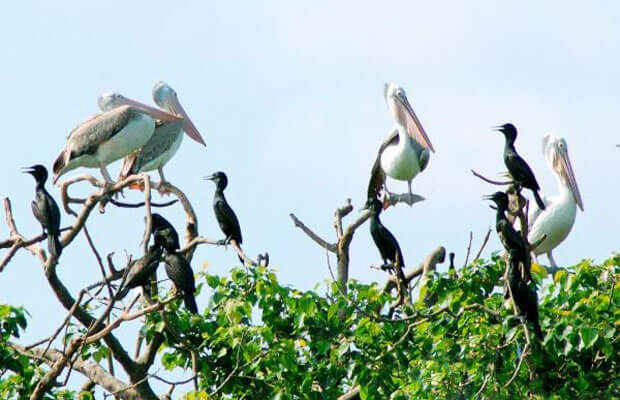 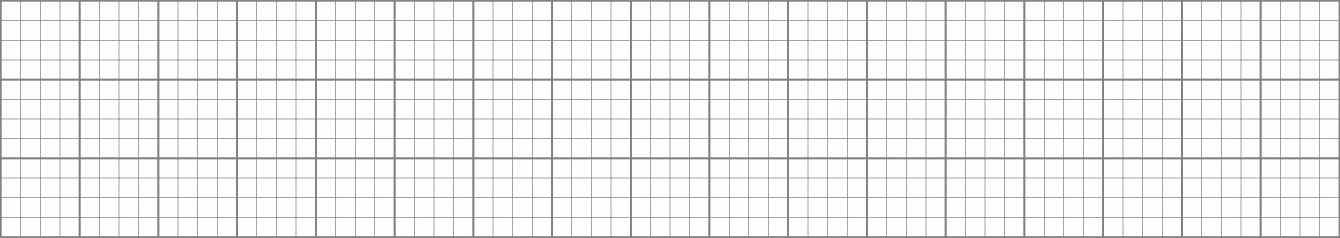 Rừng U Miζ có ηΗϛu loài εim Ǖίý. .
- Chữ cái nào được viết hoa? 
  Chữ  R, U, M
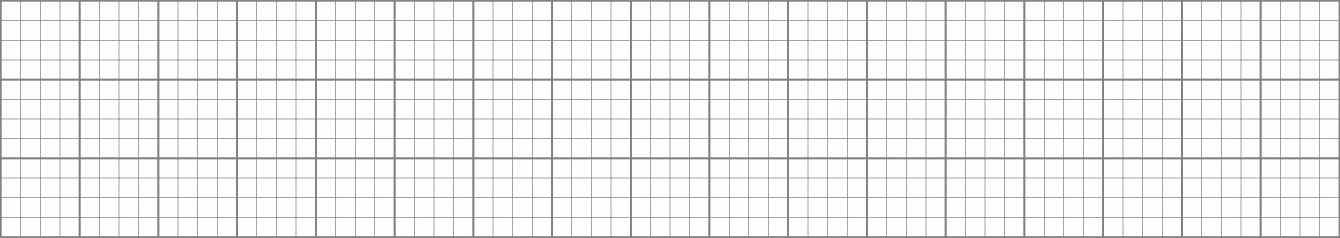 Rừng U Miζ có ηΗϛu loài εim Ǖίý. .
Hãy nêu độ cao của các con chữ có trong câu ứng dụng?
Chữ R, U, M, g, h, l, y cao 2 li rưỡi.
Chữ q cao 2 li.
Các chữ còn lại cao 1 li.
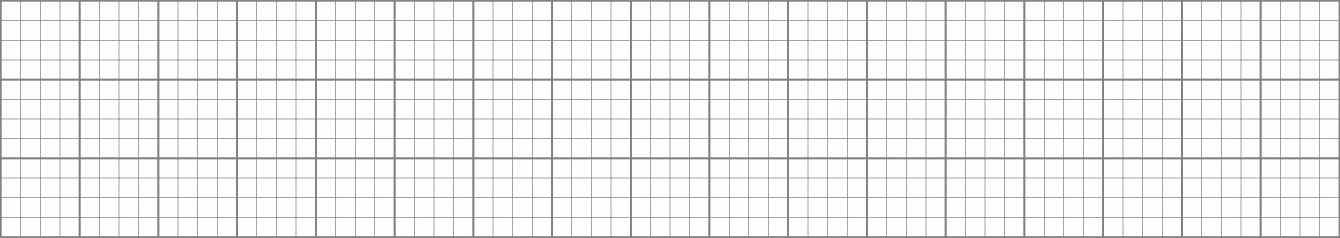 Rừng U Miζ có ηΗϛu loài εim Ǖίý.
Cách đặt dấu thanh ở các chữ như thế nào?
Dấu huyền đặt trên chữ ư, ê và a (Rừng, nhiều và loài), dấu sắc đặt trên chữ y ( quý).
o
o
o
Rừng
o
o
o
o
loài
có
U
Ǖίý.
εim
ηΗϛu
Miζ
Khoảng cách giữa các chữ ghi tiếng bằng bao nhiêu?
Khoảng cách giữa các chữ ghi tiếng bằng khoảng cách 1 con chữ o.
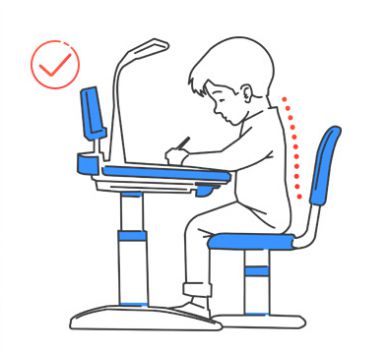 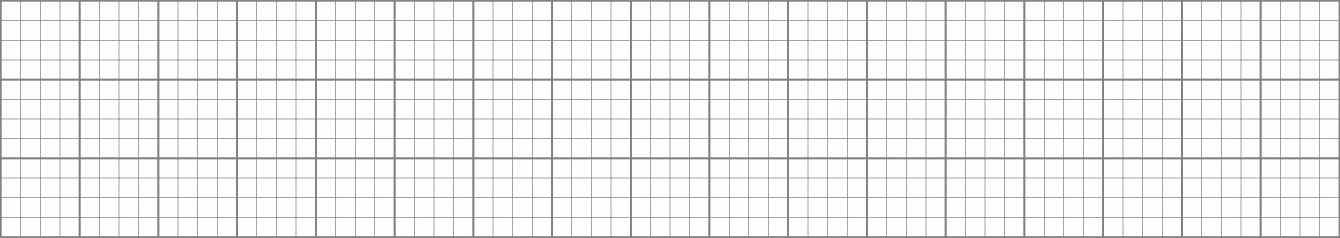 Rừng U Miζ có ηΗϛu loài εim Ǖίý. .
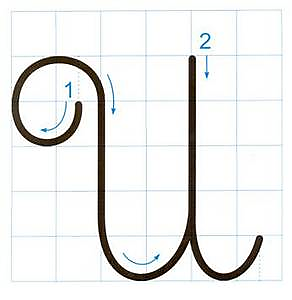 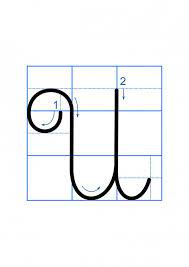 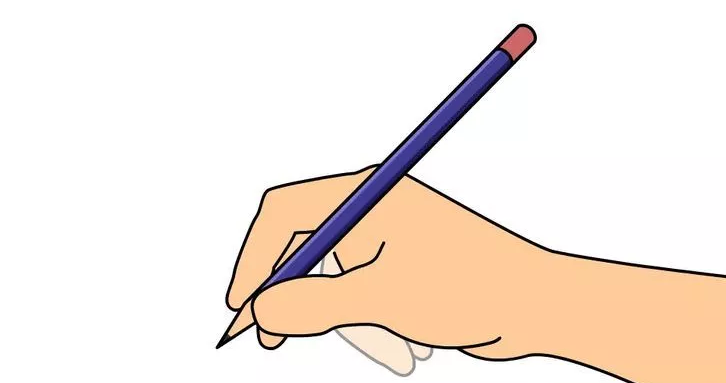 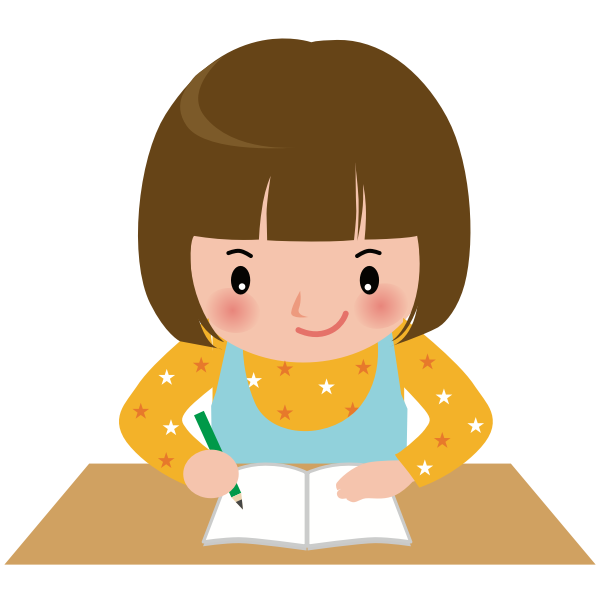 Viết vào vở
YÊU CẦU CẦN ĐẠT
- Viết đúng chữ  U, Ư cỡ vừa và cỡ nhỏ.
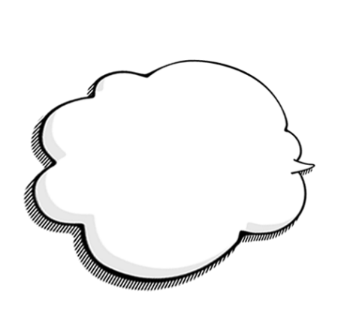 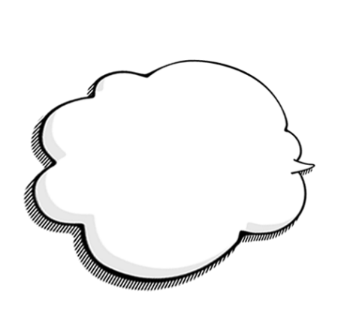 Viết đúng câu ứng dụng: 
	 Rừng U Minh có nhiều loài chim quý.
01
03
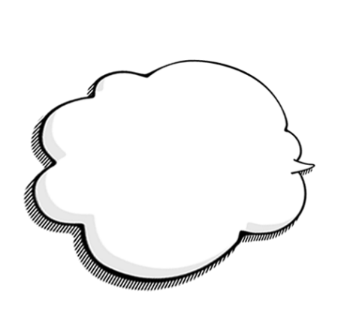 - Rèn tính kiên trì và cẩn thận khi viết.
02
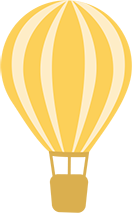 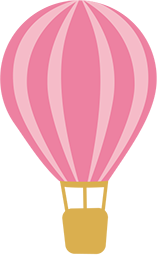 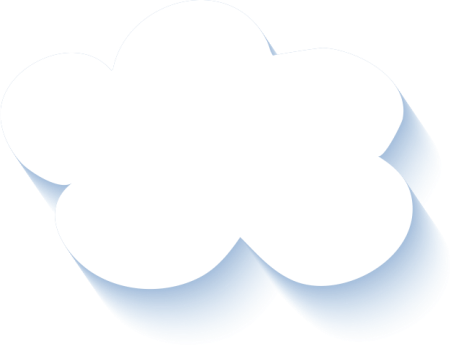 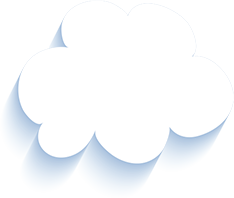 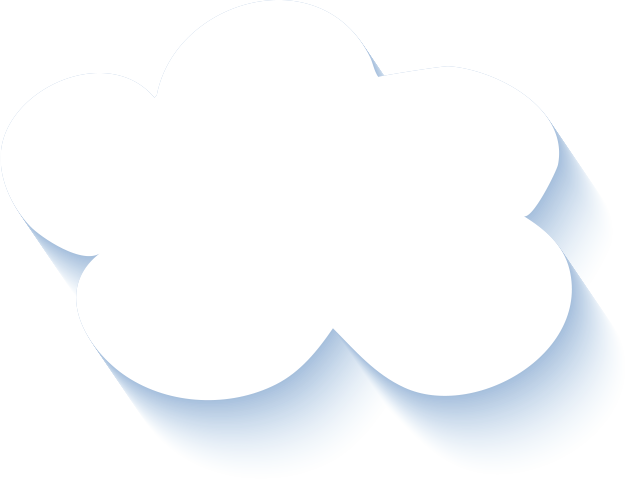 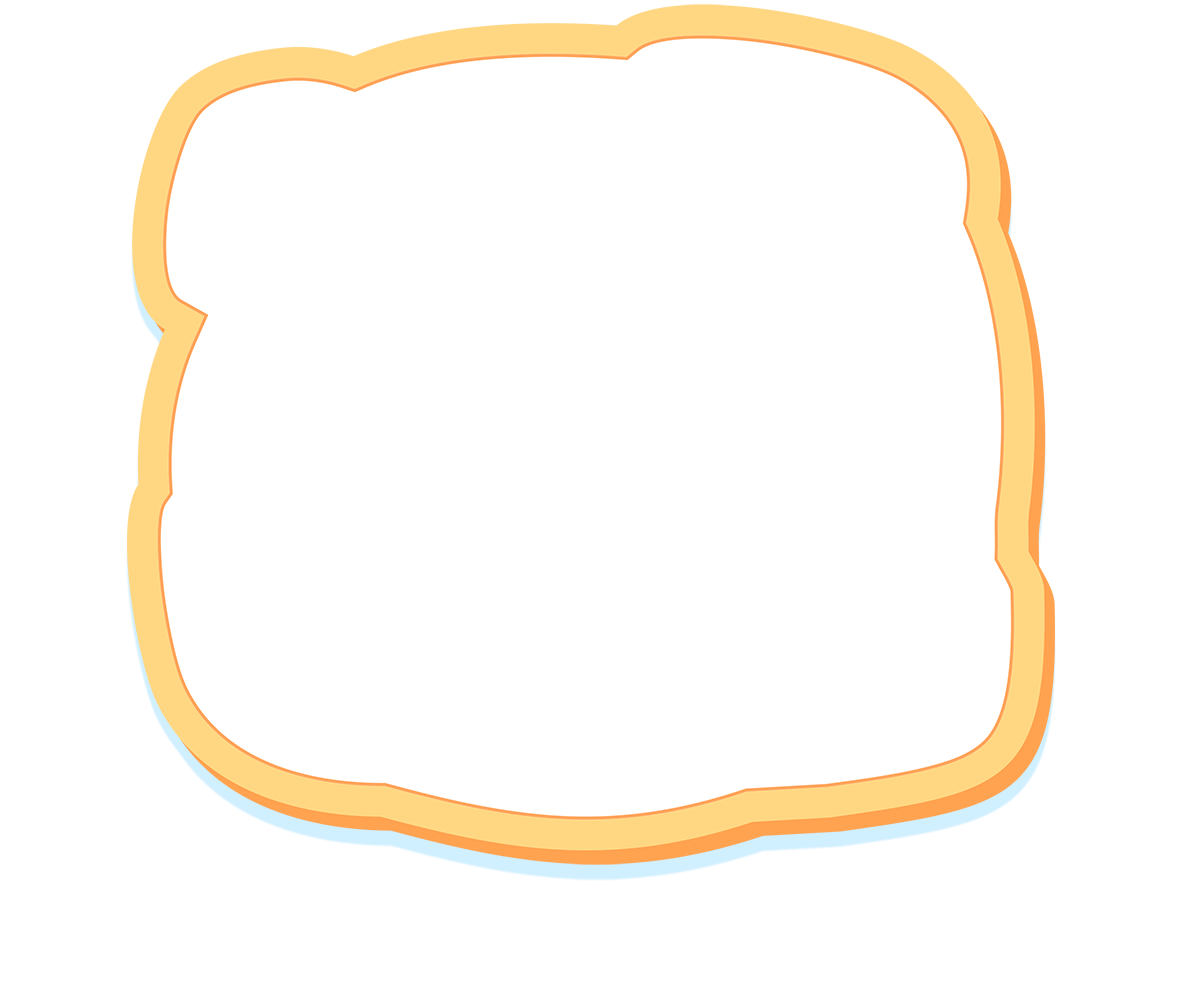 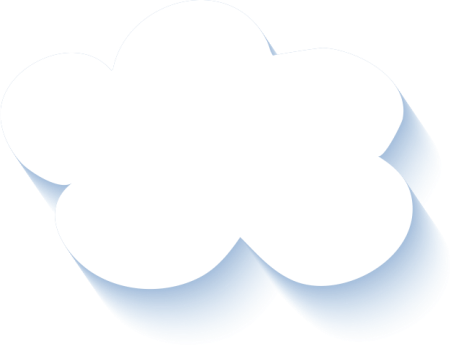 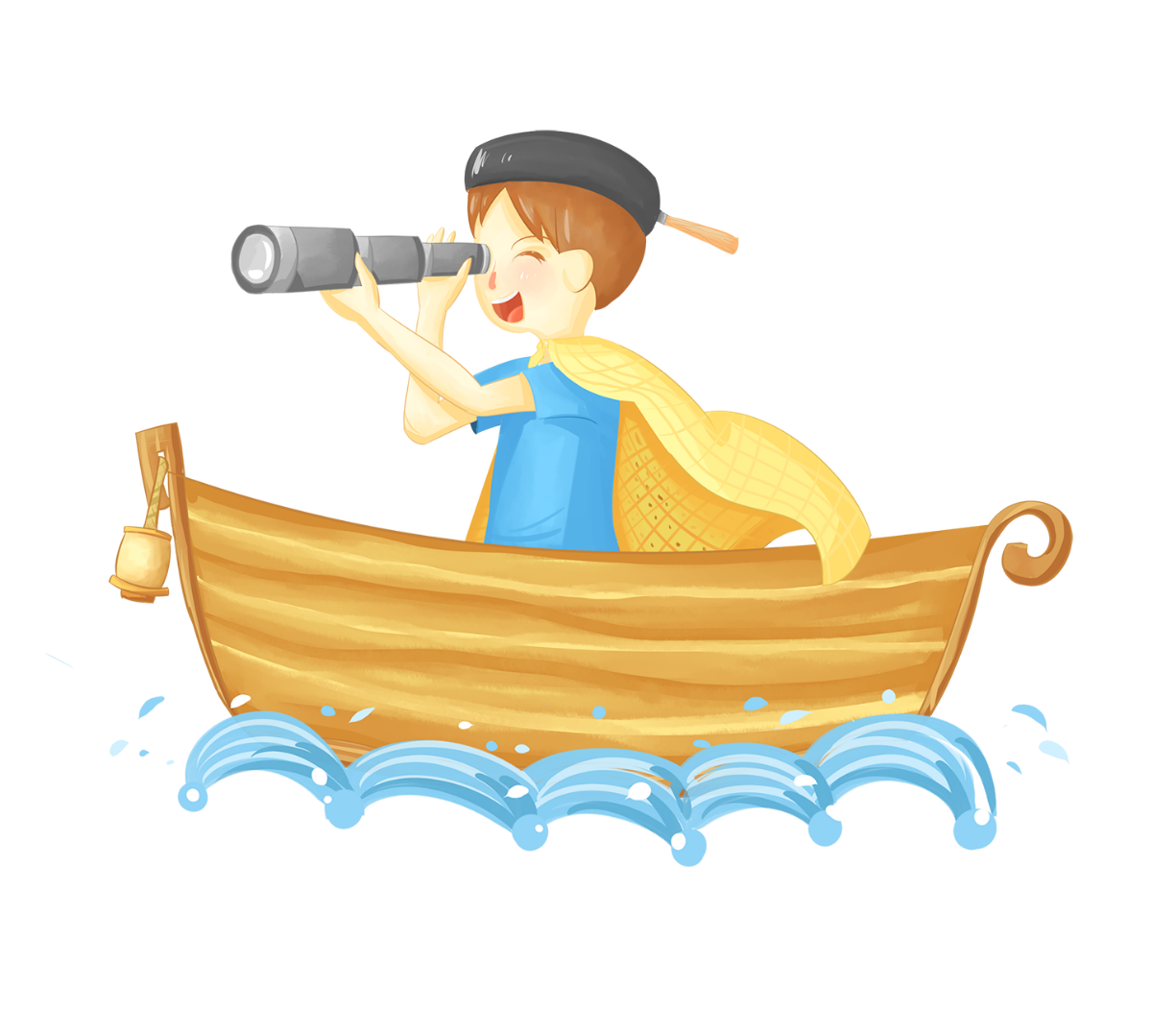 CHÀO TẠM BIỆT 
CÁC CON!
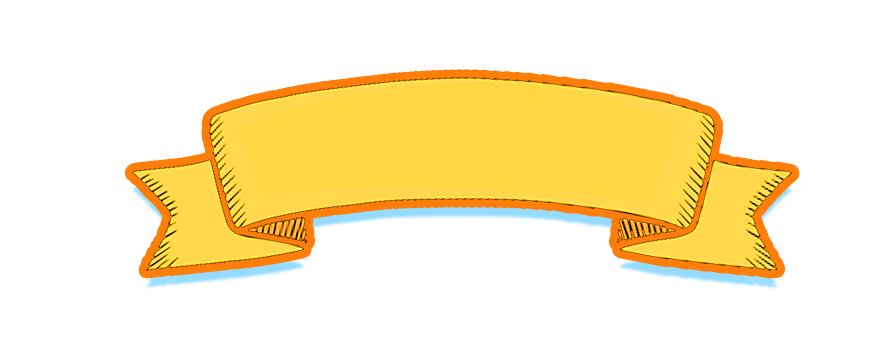